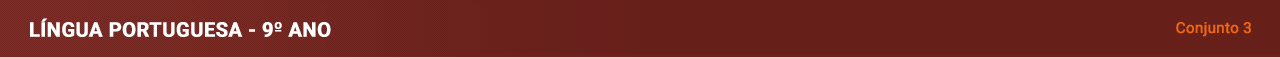 Unidade 3
1
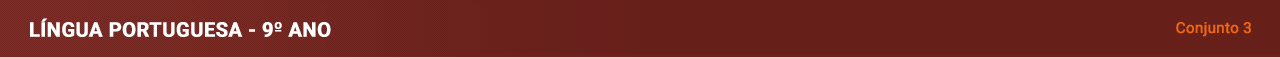 Roteiro de cinema
Também conhecido como roteiro de filme, é um gênero que tem como objetivo direcionar a produção de um filme. 
A organização de um roteiro é delimitada por cenas que indicam, geralmente, se ocorrem em espaços internos (INT.) ou externos (EXT.). 
No que se refere às falas dos personagens, elas são antecedidas pelo nome de cada um deles. 
Em roteiros de filmes, são encontradas rubricas que contextualizam as cenas.
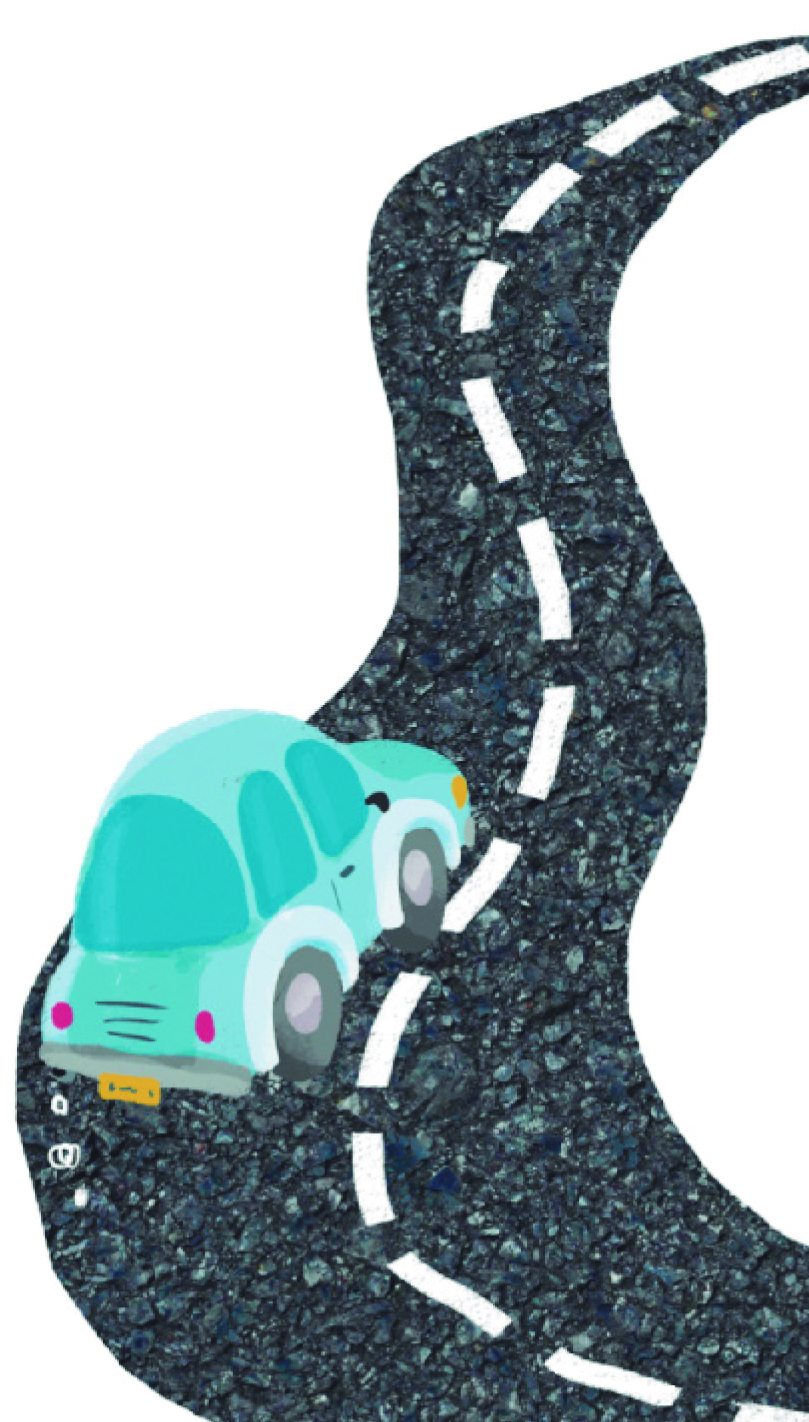 Fotomontagem de Isabela Santos. Fotos: Comaniciu Dan,
Jomic, Larina Marina, Art_man, xiaoru, Ken StockPhoto,
vagart, Lefteris Papaulaki, irink
e Wondervisuals/
Shutterstock.com
2
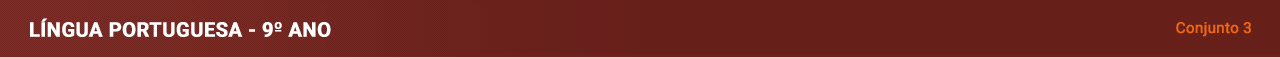 Retextualização: do texto literário para o roteiro de cinema
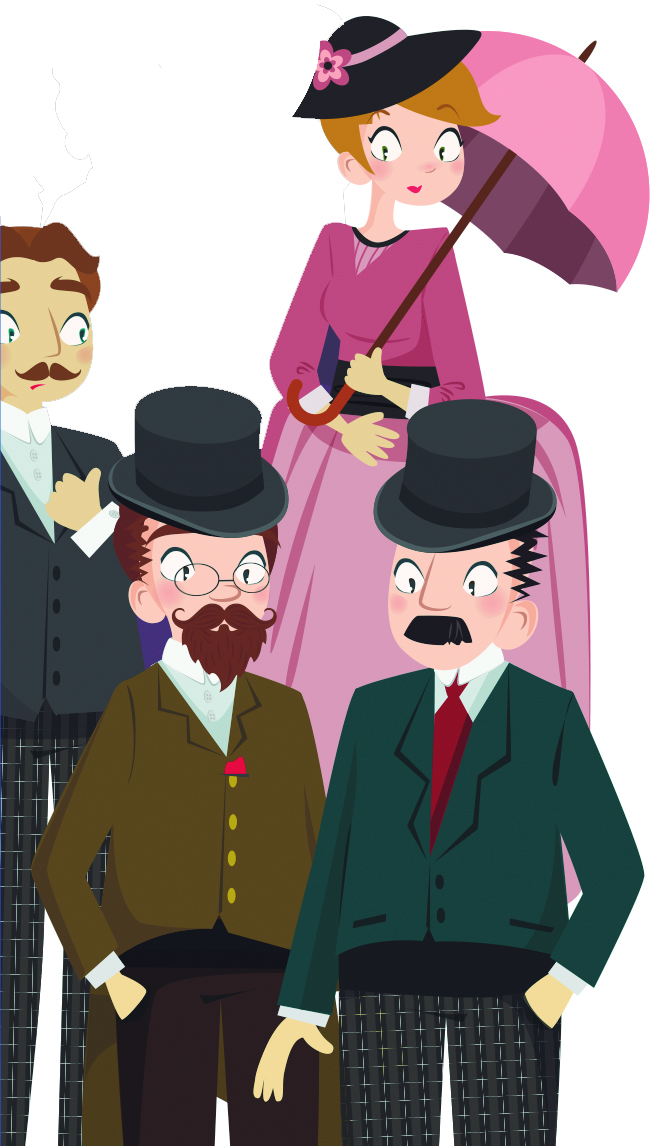 Ao produzir um roteiro de filme com base em um texto já existente, é necessário fazer algumas adequações no texto original, para atender o objetivo do roteiro, que é servir de apoio à gravação do filme. 
Esse processo de criação de um novo texto a partir de outro é chamado retextualização.
TypoStudio
3
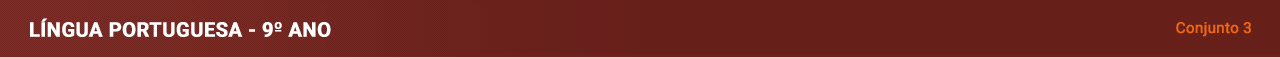 Orações subordinadas substantivas
Em um período composto por subordinação, a oração subordinada que atua como um substantivo recebe o nome de oração subordinada substantiva. 
Esse tipo de oração complementa o sentido da oração principal e pode ter as mesmas funções sintáticas exercidas por um substantivo:
4
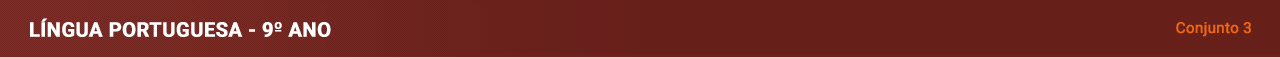 Classificação das orações subordinadas substantivas
5
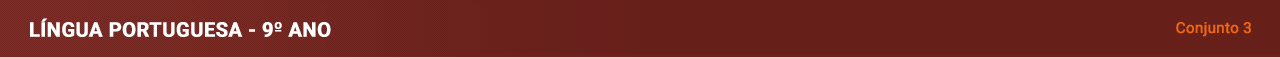 Classificação das orações subordinadas substantivas
6
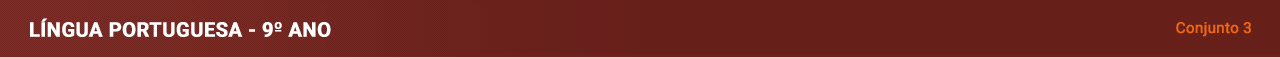 Fanfic
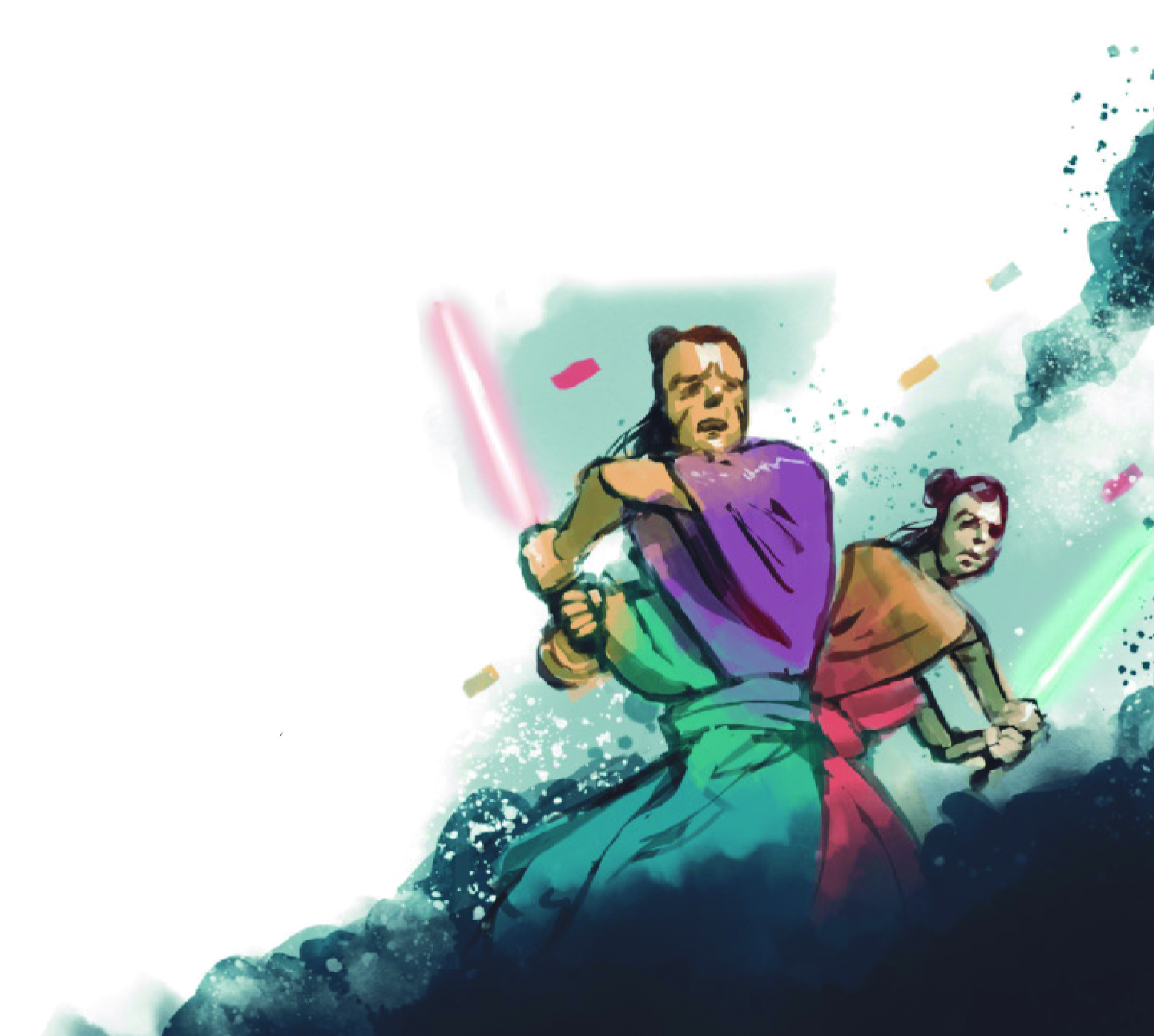 A fanfic, também conhecida como fanfiction, é um texto narrativo que se aproveita de personagens e de todo um universo ficcional já criados e conhecidos.
Escritas e divulgadas por fãs na internet, em geral as fanfics exploram produtos midiáticos como filmes, histórias em quadrinhos e videogames.
Daniel Araujo
7
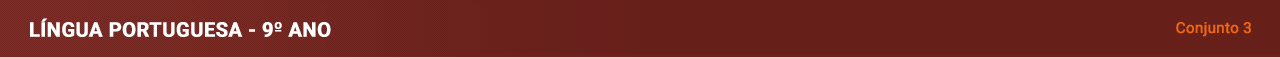 Pontuação das orações subordinadas substantivas
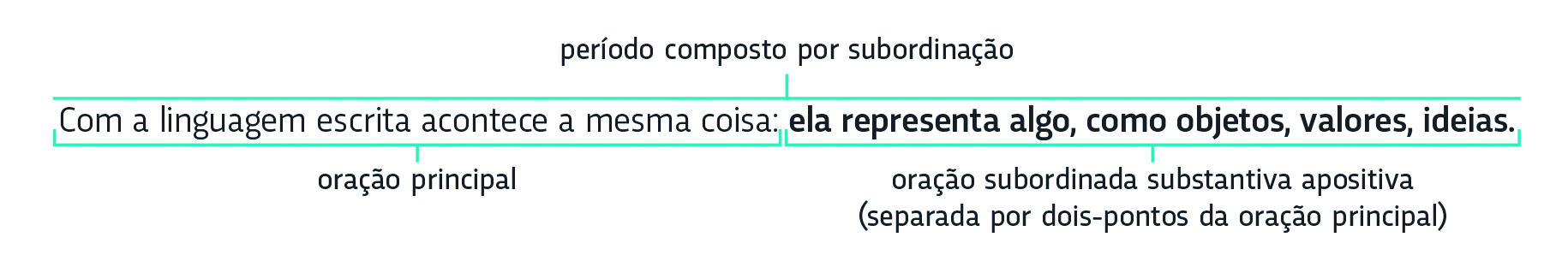 8
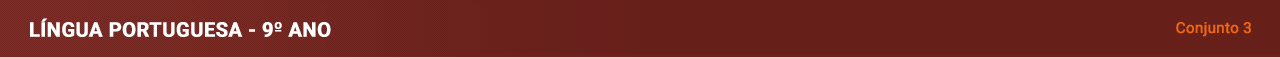 Pontuação das orações subordinadas substantivas
9